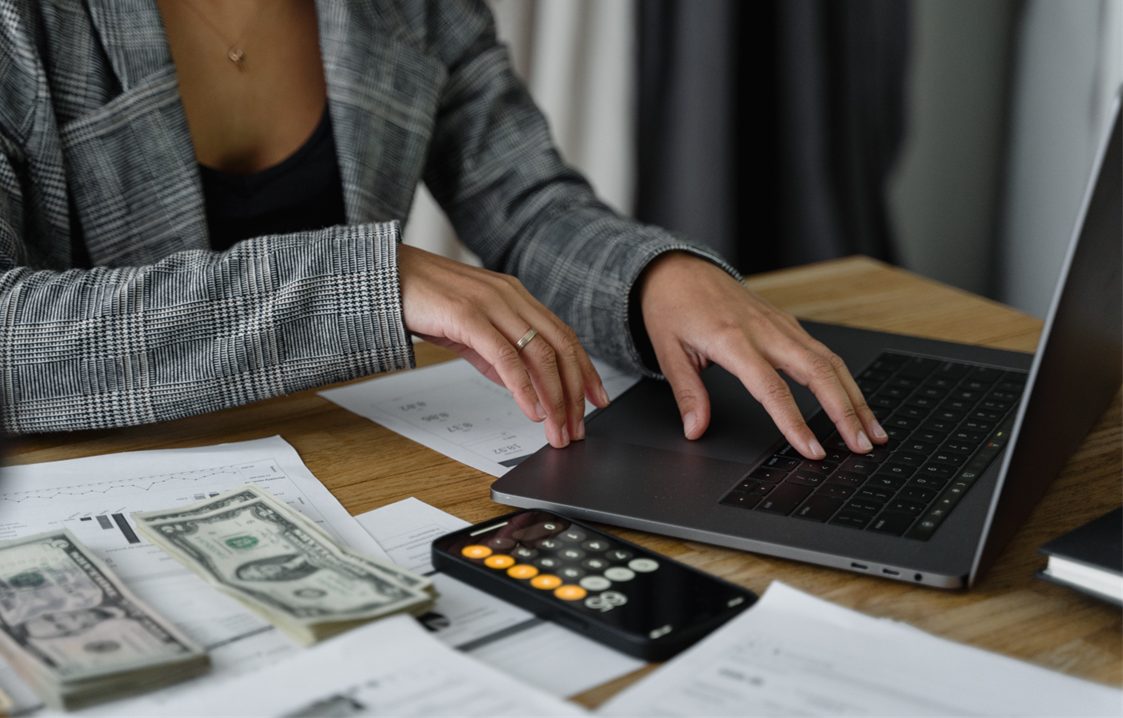 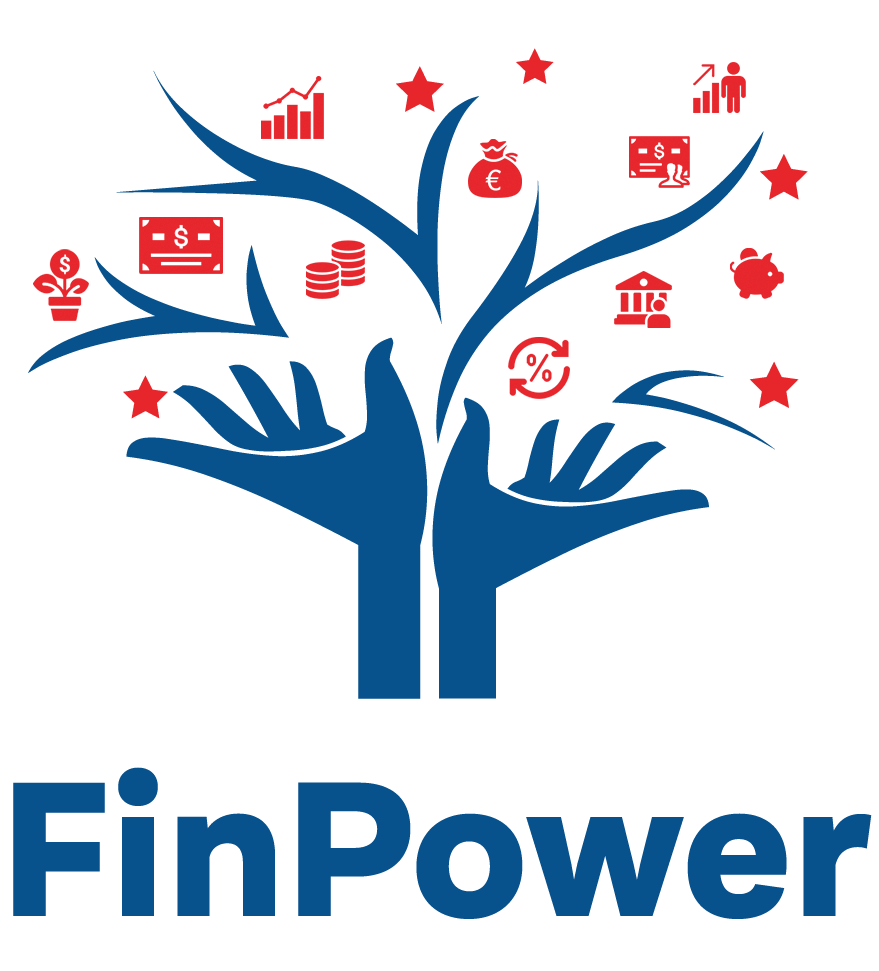 ELEMENTELE DE BAZĂ ALE ASIGURĂRILOR
Autor: RIGHTCHALLENGE
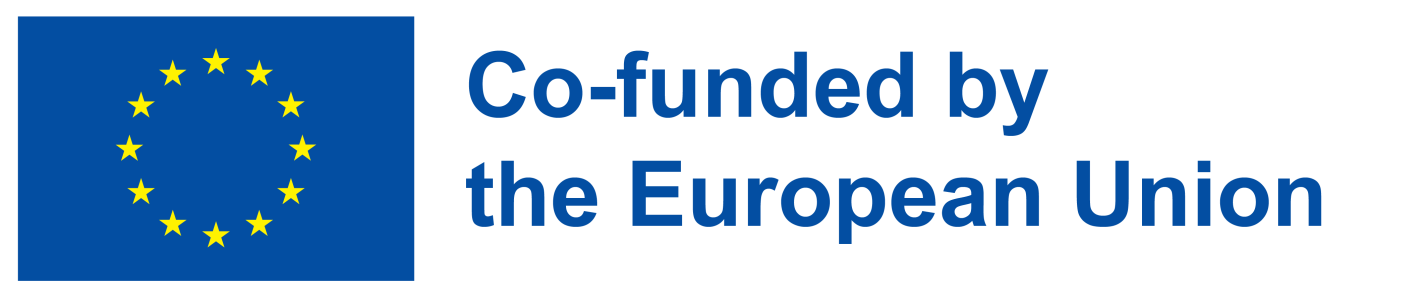 [Speaker Notes: În acest modul, vom explora anumite elemente de bază despre asigurare, discutând despre importanța unor variate tipuri de acoperire/asigurare și cum asigurarea poate servi drept protecție critică împotriva evenimentelor neprevăzute.]
OBIECTIVE DE ÎNVĂȚARE
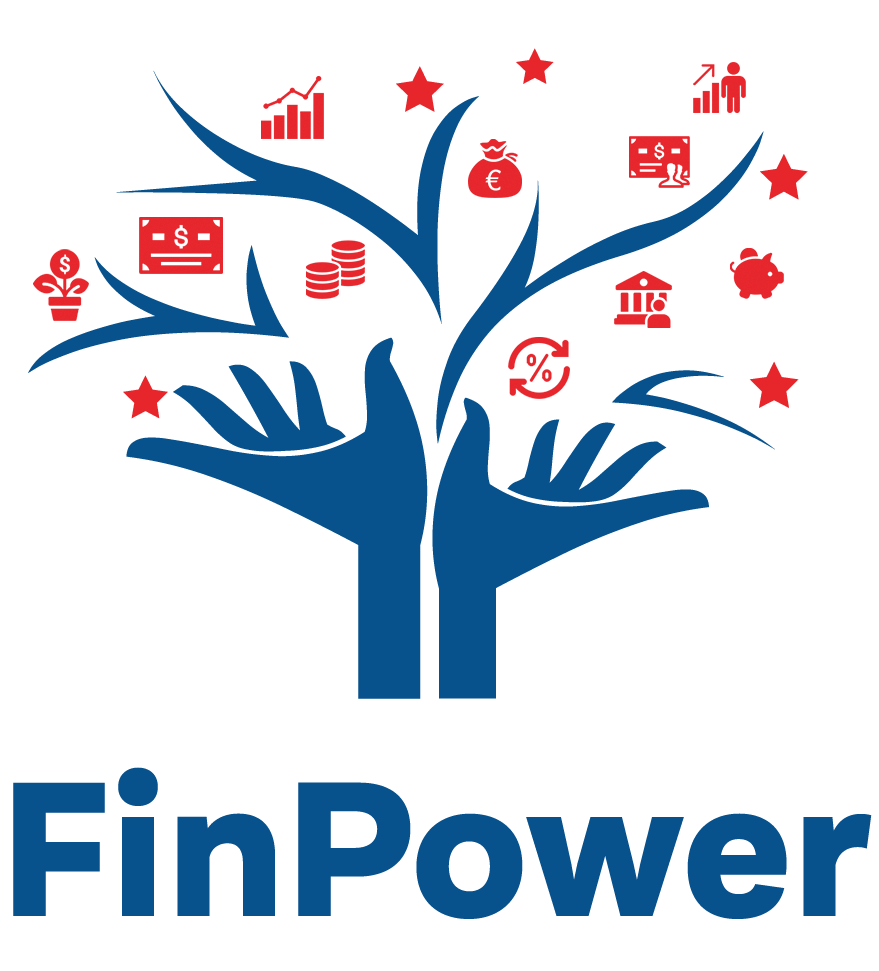 Explorați scopul, beneficiile și opțiunile de acoperire ale polițelor de asigurare.
Învățați să selectați polița potrivită pentru nevoile dumneavoastră și să înțelegeți termenii acesteia.
Să identificați și să evitați escrocheriile în domeniul asigurărilor.
Evaluarea riscurilor legate de climă în planificarea asigurărilor.
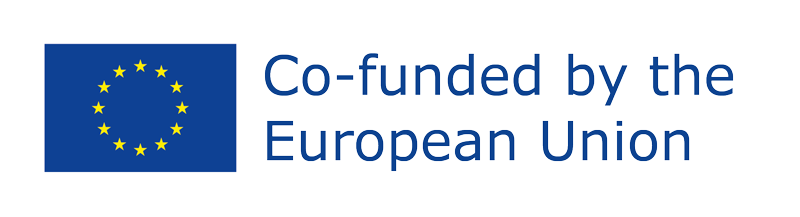 Funded by the European Union. Views and opinions expressed are however those of the author(s) only and do not necessarily reflect those of the European Union or the European Education and Culture Executive Agency (EACEA). Neither the European Union nor EACEA can be held responsible for them. Project Number: 2022-1-AT01-KA220-ADU-000087985
[Speaker Notes: Obiectivele de învățare ale acestui modul sunt ca studenții să:

-Să exploreze scopul polițelor de asigurare, beneficiile și opțiunile de acoperire
-Să învețe să selecteze polița potrivită nevoilor proprii și să înțeleagă termenii poliței respective
-Să identifice și să evite înșelătoriile de asigurări
Per ansamblu, aceste obiective au ca țintă să ofere participanților o înțelegere comprehensivă a fiecărui subiect și să-i echipeze cu cunoștințele și abilitățile necesare pentru a naviga subiectul în cauză în mod eficace.]
IMPORTANȚA ASIGURĂRII
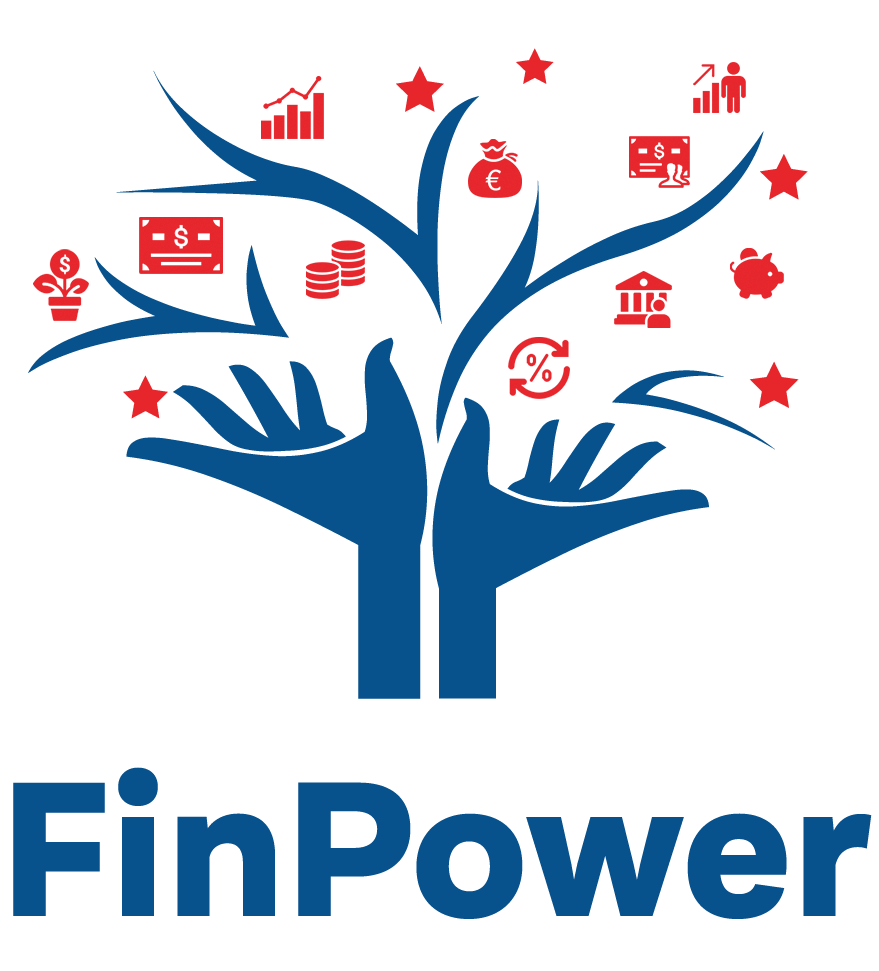 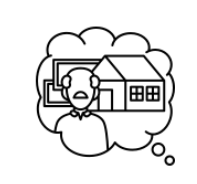 De ce este importantă asigurarea?
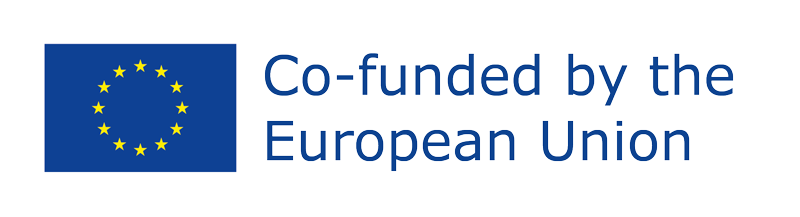 Funded by the European Union. Views and opinions expressed are however those of the author(s) only and do not necessarily reflect those of the European Union or the European Education and Culture Executive Agency (EACEA). Neither the European Union nor EACEA can be held responsible for them. Project Number: 2022-1-AT01-KA220-ADU-000087985
[Speaker Notes: Viața e impredictibilă, iar evenimente neprevăzute cum ar fi accidentele, bolile sau dezastrele naturale pot provoca daune financiare. Asigurarea oferă un mecanism de atenuare a acestor riscuri prin transferarea poverii financiare către o companie de asigurări, astfel oferind liniște și stabilitate pe timpuri de criză.

Atenuarea Riscului: Asigurarea servește drept un instrument crucial în atenuarea riscului. Prin răspândirea impactului financiar ale pierderilor potențiale în rândul unui număr mare de asigurați.

Protejarea activelor: Pentru mulți indivizi, activele cum ar fi case, vehicule sau întreprinderi reprezintă investiții semnificative. Polițele de asigurare ajustate la aceste active  protejează împotriva unor pierderi potențiale din cauza daunelor, furtului sau datoriei, păstrând averea acumulată de-a lungul timpului.

Planificarea pe termen lung: Dincolo de protecția imediată, asigurarea joacă un rol crucial în planificarea financiară pe termen lung. Polițe precum asigurarea de viață și rentele de pensionare furnizează căi de acumulare a averii și înlocuire a venitului, garantând securitate financiară pentru sine și cei dragi, chiar și în absența câștigătorului principal de venit.

Asigurarea servește drept piatră de temelie în ceea ce privește securitatea și protecția financiară. Se comportă ca o plasă de siguranță, protejând indivizii și familiile de șocuri financiare neașteptate care ar putea în caz contrar să strice planurile lor bine-gândite.
Asigurarea este un produs financiar care permite indivizilor și întreprinderilor să se protejeze pe ei înșine de pierderi potențiale prin transferarea riscului către o companie de asigurare, în schimbul a unor plăți premium constante. Prin acest modul, vei înțelege mai bine cum funcționează asigurarea, importanța ei în gestionarea riscului, precum și diferitele tipuri de acoperire disponibile care să-ți atingă nevoile specifice pe care le ai.]
INTEGRAREA ÎN
EDUCAȚIA FINANCIARĂ
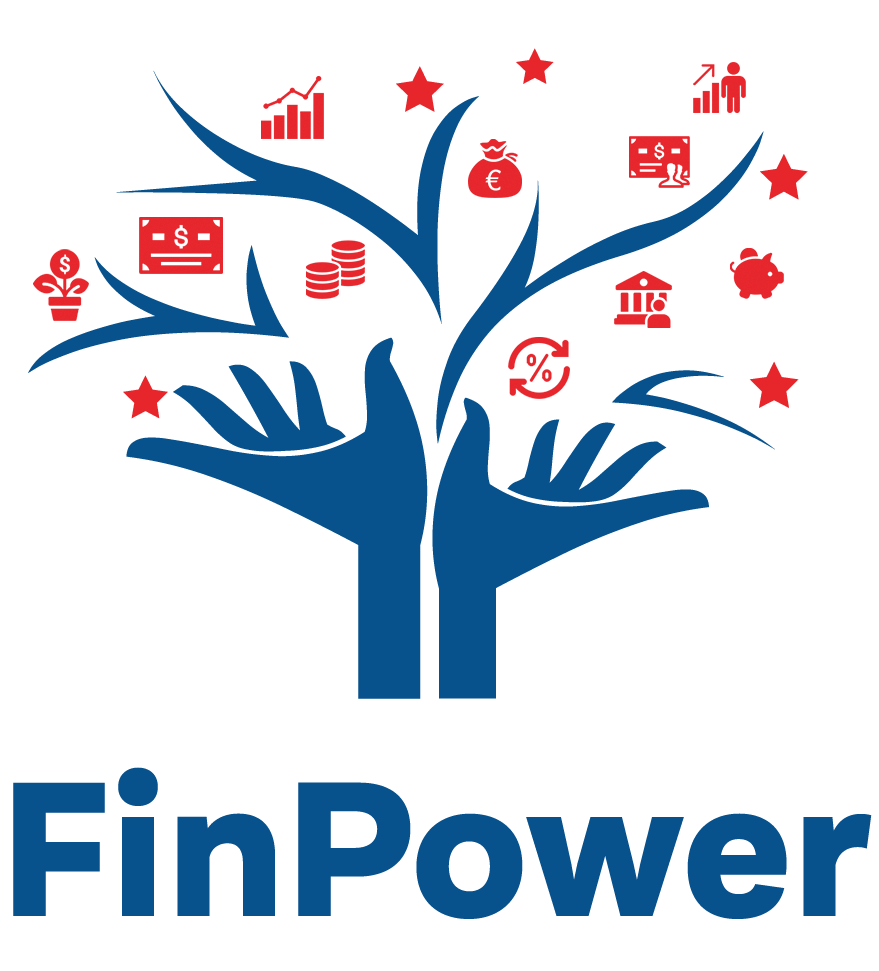 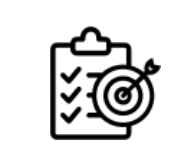 Evaluarea riscurilor
Elaborarea bugetului și stabilirea priorităților
Educație și emancipare
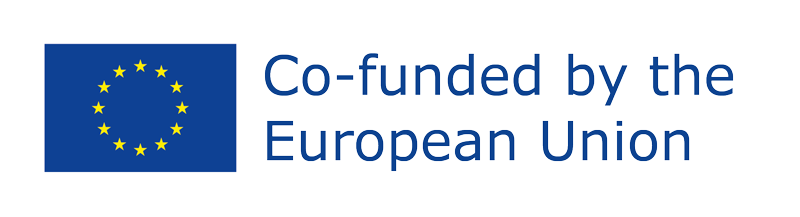 Funded by the European Union. Views and opinions expressed are however those of the author(s) only and do not necessarily reflect those of the European Union or the European Education and Culture Executive Agency (EACEA). Neither the European Union nor EACEA can be held responsible for them. Project Number: 2022-1-AT01-KA220-ADU-000087985
[Speaker Notes: Încorporarea educației în asigurări în eforturile de alfabetizare financiară este crucială pentru împuternicirea/încurajarea indiviziilor să ia decizii informate despre gestionarea riscului și protejarea stării de bine financiară a lor. Prin integrarea conceptelor legate de asigurare în inițiative de educare financiară mai ample, putem spori nivelul de înțelegere a indivizilor cu privire la gestionarea riscului, bugetare și planificare pe termen lung. Haideți să explorăm cum educația despre asigurări poate fi cu ușurință integrată în programe de alfabetizare financiară pentru a promova reziliența și securitatea financiară.

Evaluarea riscului: Încurajează indivizii să evalueze expunerea lor la risc într-un mod comprehensiv. Prin identificarea riscurilor potențiale - relaționate ori cu sănătatea, proprietatea sau venitul - indivizii pot ajusta acoperirea de asigurare astfel încât să se potrivească nevoilor lor specifice, gestionând riscul în mod eficace în cadrul portofoliului lor financiar.
Bugetare și Prioritizare: Încorporează prime de asigurare în exerciții de bugetare, punând accentul pe ele ca și costuri esențiale, ci nu luxuri opționale. Subliniază importanța prioritizării acoperirii de asigurare bazată pe circumstanțe individuale și obiective financiare.
Educație și Împuternicire: Pregătește indivizii cu cunoștințele necesare pentru a naviga subiectul asigurărilor în mod eficace. Explică diferite tipuri de polițe de asigurare, funcțiile lor și cum se aliniază acestea cu varii obiective financiare. Împuternicește indivizii să ia decizii informate atunci când selectează produse de asigurare, garantând acoperire optimă la costuri rezonabile.]
Factorii care influențează nevoile de asigurare
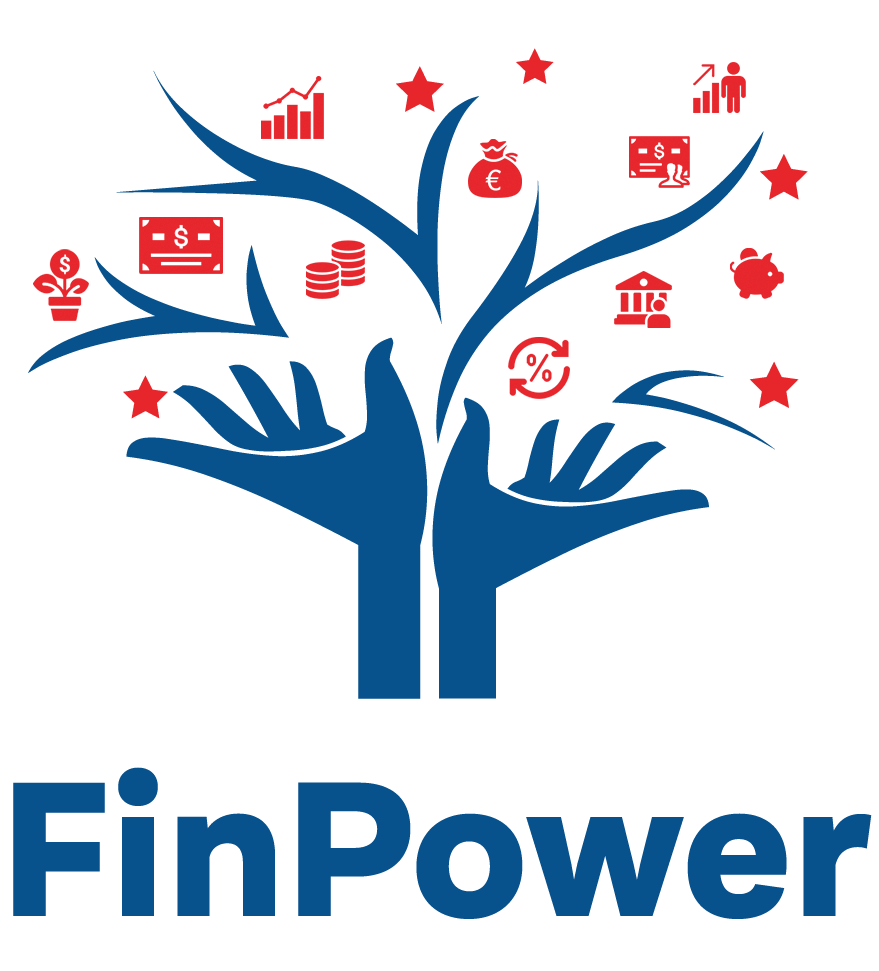 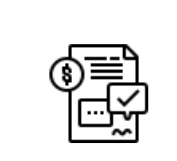 Vârsta
Starea de sănătate
Situația familială
Ocupația
Stil de viață
Obiective financiare
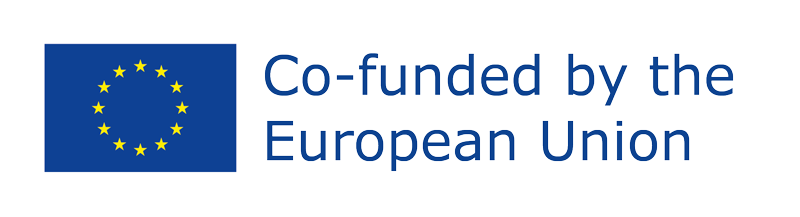 Funded by the European Union. Views and opinions expressed are however those of the author(s) only and do not necessarily reflect those of the European Union or the European Education and Culture Executive Agency (EACEA). Neither the European Union nor EACEA can be held responsible for them. Project Number: 2022-1-AT01-KA220-ADU-000087985
[Speaker Notes: Nevoile de asigurare variază mult de la persoană la persoană și sunt influențate de mai mulți factori:
Vârsta: este un determinant semnificativ al nevoilor de asigurare. Indivizii mai tineri pot avea nevoie de acoperire de asigurare mai redusă, comparativ cu indivizii mai în vârstă cu responsabilități financiare mai mari. Spre exemplu, indivizii mai tineri s-ar putea să prioritizeze asigurarea de viață pentru a proteja dependenții lor(persoanele aflate în întreținere), în timp ce indivizii mai în vârstă pot să se concentreze pe planul de pensionare și asigurarea de îngrijire pe termen lung.
Statusul de sănătate: Statusul de sănătate al unui individ impactează direct nevoile lui pentru asigurare de sănătate și dizabilitate. Cei cu condiții medicale pre-existente pot necesita o acoperire de sănătate mai cuprinzătoare pentru a gestiona costurile medicale curente. Similar, indivizii cu riscuri de sănătate mai crescute ar putea necesita asigurare de dizabilitate pentru a înlocui venitul pierdut în caz de boală sau vătămare.
Situația familială: joacă un rol crucial în determinarea nevoilor de asigurare. Indivizii cu dependenți/persoane aflate în întreținere, cum ar fi soți, copii sau părinți în vârstă ar putea avea nevoie de asigurare de viață pentru a furniza susținere financiară în caz de decesul lor. Mai mult, părinții ar putea necesita acoperire adițională pentru cheltuielile de educație ale copiilor lor sau costuri de îngrijire a copilului.
Ocupația: natura ocupației unui individ poate avea impact asupra nevoilor lor de asigurare. Cei cu profesii cu risc crescut, cum ar fi lucrătorii în construcție sau pompierii ar putea avea nevoie de acoperire adițională pentru beneficii de pe urma dizabilității sau decesului accidental. Invers, indivizii cu ocupații cu pericol mai redus ar putea prioritiza alte tipuri de asigurare, cum ar fi asigurarea de sănătate sau asigurarea de proprietate.
Stilul de viață: alegerile în stilul de viață, cum ar fi hobby-urile, obiceiurile de călătorie și activitățile recreaționale pot influența nevoile de asigurare. Angajarea în activități cu risc crescut, cum ar fi sporturile extreme sau călătoritul internațional către destinații periculoase, ar putea necesita acoperire adițională pentru accidente sau asigurare de călătorie. Similar, indivizii cu active valoroase sau colecții ar putea avea nevoie de asigurare specializată pentru a-și proteja investițiile.
Obiectivele financiare: Scopurile și obiectivele financiare ale unui individ joacă un rol crucial în determinarea tipului și cantității de asigurare necesară. Spre exemplu, indivizii cu valoarea netă ridicată ar putea avea nevoie de o asigurare umbrelă pentru a-și proteja activele lor de procese sau pretenții de răspundere. Similar, cei care economisesc pentru pensionare ar putea prioritiza asigurarea de îngrijire pe termen lung pentru a acoperi costuri medicale viitoare.
Nevoile de asigurare sunt conturate de o combinație de factori, incluzând vârsta, statusul de sănătate, situația familială, ocupația, stilul de viață și obiectivele financiare. Prin considerarea cu atenție a acestor factori, indivizii pot determina tipul și cantitatea de asigurare necesară pentru a se proteja în mod adecvat pe ei înșiși și pe cei dragi împotriva riscurilor financiare și a incertitudinilor.]
TIPURI DE ASIGURĂRI
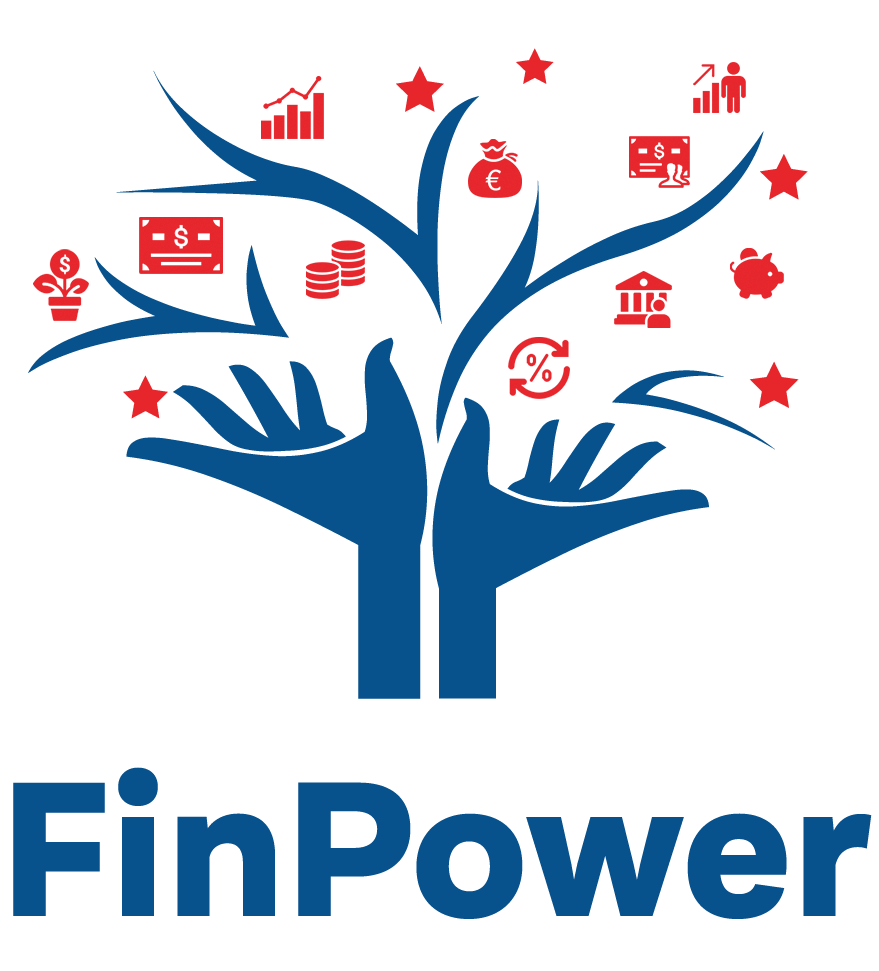 ASIGURARE DE SĂNĂTATE
ASIGURARE DE VIAȚĂ
ASIGURARE DE INVALIDITATE
ASIGURARE DE ÎNGRIJIRE PE TERMEN LUNG
ASIGURAREA PROPRIETARULUI LOCUINȚEI
ASIGURĂRI DE AFACERI
ASIGURARE AUTO
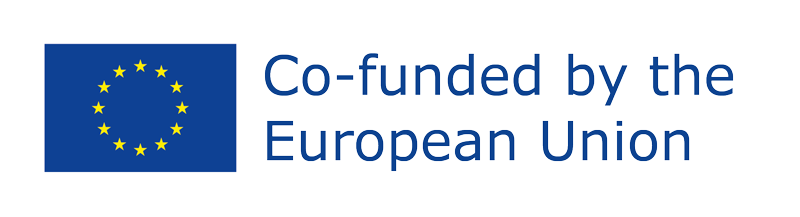 Funded by the European Union. Views and opinions expressed are however those of the author(s) only and do not necessarily reflect those of the European Union or the European Education and Culture Executive Agency (EACEA). Neither the European Union nor EACEA can be held responsible for them. Project Number: 2022-1-AT01-KA220-ADU-000087985
[Speaker Notes: Există mai multe tipuri de asigurare disponibile, fiecare creată pentru a acoperi aspecte specifice din viețile indivizilor. Aici e o imagine de ansamblu a câtorva tipuri comune de asigurare:

Asigurare de viață: furnizează protecție financiară beneficiarilor în cazul decesului individului asigurat. De obicei asigurarea plătește o porțiune de bani sau plăți periodice către beneficiari, ajutându-i să acopere costuri cum ar fi costurile funerare, plăți pentru ipotecă și costuri de trai. Asigurarea de viață este potrivită pentru indivizii care au dependenți/persoane în întreținere sau obligații financiare, cu ar soți, copii sau datorii excepționale.

Asigurarea de sănătate: acoperă costuri medicale suportate de individul asigurat, incluzând hospitalizarea, vizitele doctorului, medicamente prescrise și îngrijire preventivă. Ajută indivizii să gestioneze costurile medicale și să acceseze servicii medicale necesare fără să aibă de-a face cu poveri financiare semnificative. Asigurarea de sănătate este importantă pentru toată lumea, întrucât oferă protecție financiară împotriva costurilor medicale neașteptate și promovează starea de bine în general.

Asigurarea auto: protejează împotriva pierderilor financiare rezultate în urma accidentelor auto, furt sau daune. De obicei, acoperă costuri de reparație pentru vehiculele avariate, costuri medicale pentru vătămări și răspundere pentru deterioarea proprietății sau vătămări cauzate altora. Asigurarea auto este obligatorie în multe jurisdicții și este esențială pentru proprietarii de vehicule pentru a se proteja pe ei înșiși și pe alții pe drum.

Asigurarea de proprietar de casă: oferă acoperire pentru structura fizică a unei case, cât și lucruri personale și răspundere pentru accidentele care au loc pe proprietate. Protejează proprietarii împotriva riscurilor cum ar fi incendiu, furt, vandalism și dezastre naturale. Acoperirea de obicei include acoperire pe locuință, protecție a bunurilor personale, acoperire pe răspundere și costuri de trai adiționale. Asigurarea de proprietar este importantă pentru proprietari pentru a-și proteja investiția și a-și reveni după pierderi neașteptate.

Asigurarea de dizabilitate: înlocuiește o porțiune din venitul individului asigurat dacă acesta devine incapabil de muncă din cauza unei dizabilități sau boli. Oferă susținere financiară pentru a acoperi costuri de trai, facturi medicale și alte obligații financiare în timpul unei perioade de dizabilitate.Asigurarea de dizabilitatea e importantă pentru oricine se bazează pe venitul lor ca să se susțină pe sine și familia lor.

Asigurarea de îngriire pe termen lung: acoperă costurile serviciilor de îngrijire pe termen lung, cum ar fi îngrijirea la casa de bătrâni, trai asistat și îngrijire în casă. Ajută indivizii să plătească pentru costurile asociate cu îmbătrânirea sau grija relaționată cu dizabilitatea care s-ar putea să nu fie acoperită de asigurare de sănătate sau Medicare. Asigurarea de îngrijire pe termen lung este potrivită indivizilor care doresc să-și protejeze activele și să garanteze ca primesc îngrijire de calitate în ultimii ani de viață.

Asigurarea pe întreprindere: acoperă riscuri variate cu care au de-a face întreprinderile, incluzând daunele de proprietate, pretenții de răspundere, întrerupere a activității și vătămarea angajațiilor. Tipuri de asigurare pe întreprindere includ asigurare pe proprietate comercială, asigurare de răspundere generală (general liability) și asigurare de răspundere generală (professional liabiity).

Sumarizând, asigurarea joacă un rol critic în planificarea financiară prin furnizarea protecției împotriva riscurilor variate și incertitudini. Fiecare tip de asigurare servește un scop specific și e important pentru indivizi să le considere în funcție de circumstanțele lor unice și de obiectivele financiare. Prin înțelegerea diferitelor tipuri de asigurare disponibile, indivizii pot lua decizii informate pentru a se proteja pe sine, cei dragi și activele lor.]
ESCROCHERII ȘI FRAUDE ÎN DOMENIUL ASIGURĂRILOR
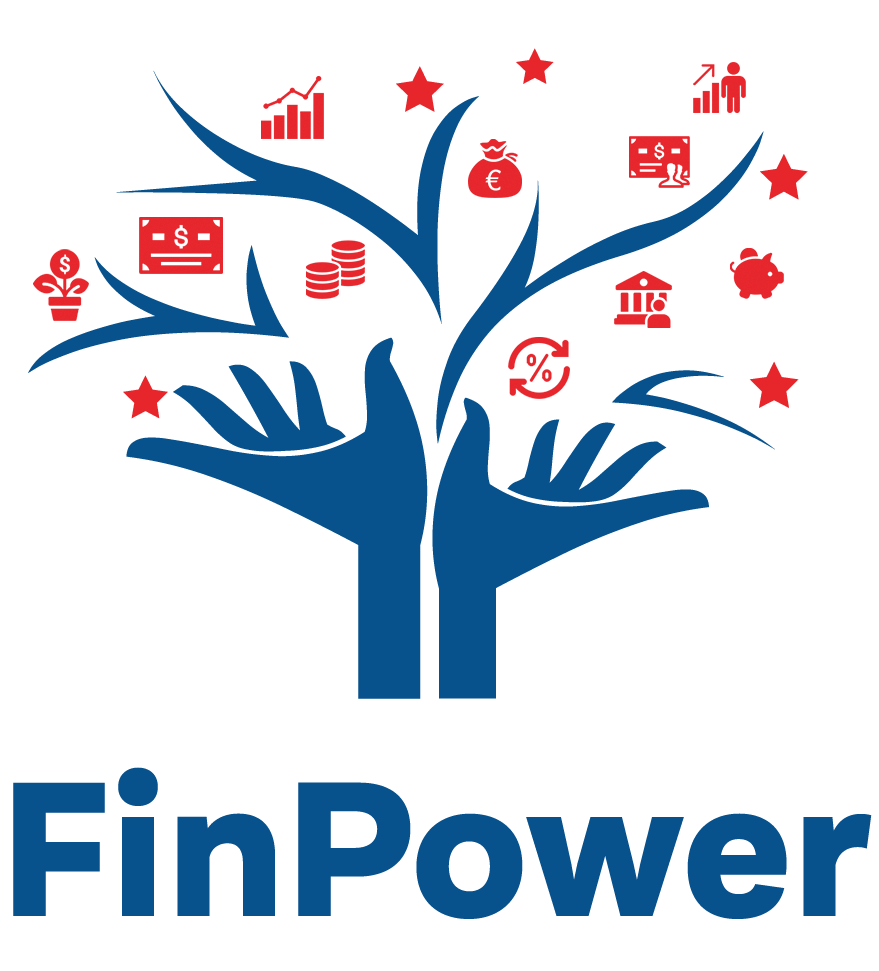 Polițe de asigurare false
Accidente înscenate
Frauda privind asigurarea de sănătate
Frauda privind asigurarea proprietății
Furtul de identitate și fraudarea polițelor
Escrocherii prin phishing
Reclamații frauduloase
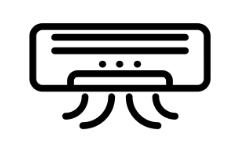 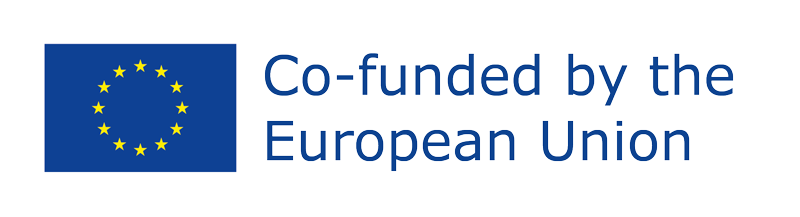 Funded by the European Union. Views and opinions expressed are however those of the author(s) only and do not necessarily reflect those of the European Union or the European Education and Culture Executive Agency (EACEA). Neither the European Union nor EACEA can be held responsible for them. Project Number: 2022-1-AT01-KA220-ADU-000087985
[Speaker Notes: Escrocheriile și fraudele în domeniul asigurărilor sunt răspândite sub diferite forme, vizând atât companiile de asigurări, cât și deținătorii de polițe. Cunoașterea înșelătoriilor și a tacticilor de fraudă comune poate ajuta persoanele să se protejeze și să evite să devină victime ale unor scheme frauduloase. Iată câteva exemple de escrocherii și fraude comune în domeniul asigurărilor, împreună cu sfaturi despre cum să le evitați:​
-Polițe de asigurare false
Escrocii pot oferi polițe de asigurare false la prime mai mici, pretinzând că oferă o acoperire completă. Cu toate acestea, aceste polițe se dovedesc adesea a fi frauduloase, lăsând asigurații fără acoperire atunci când au nevoie de ea.
Pentru a evita polițele de asigurare false, verificați întotdeauna legitimitatea companiilor și a agenților de asigurare înainte de a cumpăra o poliță. Cercetați reputația companiei, verificați licențierea și acreditarea și confirmați detaliile poliței în scris.

      -Acidente înscenate:​
  În cazul accidentelor înscenate, escrocii provoacă în mod intenționat sau exagerează accidentele pentru a depune cereri de despăgubire false pentru daunele produse vehiculului, vătămări sau cheltuieli medicale. Aceste escrocherii pot implica mai multe părți care colaborează pentru a frauda companiile de asigurări.​
Pentru a vă proteja împotriva accidentelor înscenate, păstrați o distanță de siguranță față de alte vehicule în timp ce conduceți, instalați o cameră de bord pentru a înregistra accidentele și raportați orice incidente sau comportamente suspecte poliției și companiilor de asigurări.​

   -Frauda în domeniul asigurărilor de sănătate:​
Frauda în domeniul asigurărilor de sănătate include diverse scheme, cum ar fi facturarea unor servicii care nu au fost prestate, depunerea de cereri medicale false și furnizarea de tratamente sau proceduri inutile. Furnizorii de servicii medicale frauduloși pot exploata pacienții și asigurătorii pentru a obține câștiguri financiare.​
Preveniți frauda în domeniul asigurărilor de sănătate prin examinarea facturilor medicale și a declarațiilor privind explicațiile prestațiilor (EOB) în vederea identificării discrepanțelor, prin verificarea acreditărilor furnizorilor de servicii medicale și prin raportarea activităților suspecte către companiile de asigurări și autoritățile de reglementare.​
   
   -Frauda în asigurarea proprietății:​
Frauda în domeniul asigurărilor de bunuri implică exagerarea sau falsificarea cererilor de despăgubire pentru daune materiale pentru a primi despăgubiri mai mari. Escrocii pot umfla estimările de reparații, pot pretinde că daunele preexistente sunt noi sau pot înscena incidente de daune materiale.​
Atenuați frauda de asigurare a proprietății prin documentarea daunelor materiale cu fotografii sau înregistrări video, prin obținerea mai multor estimări ale reparațiilor de la antreprenori de încredere și prin raportarea oricărei suspiciuni de fraudă către companiile de asigurări și către organele de aplicare a legii.​

-Furtul de identitate și fraudarea polițelor:​
Hoții de identitate pot utiliza informații personale furate pentru a solicita în mod fraudulos polițe de asigurare în numele victimelor sau pentru a modifica polițe existente fără știrea acestora. Acest tip de fraudă poate duce la perceperea de taxe neautorizate, la anularea polițelor și la afectarea reputației.​
Protejați-vă împotriva furtului de identitate și a fraudării polițelor prin monitorizarea periodică a conturilor financiare și a rapoartelor de credit, prin protejarea informațiilor personale împotriva accesului neautorizat și prin raportarea promptă a oricărei activități suspecte către instituțiile financiare și companiile de asigurări.​

-Escrocherii de tip phishing:​
Escrocheriile de tip phishing implică încercări frauduloase de a obține informații sensibile, cum ar fi nume de utilizator, parole și detalii financiare, uzurpând identitatea unor entități legitime prin e-mail, mesaje text sau apeluri telefonice. Escrocii se pot da drept companii de asigurări, agenți sau reprezentanți pentru a păcăli persoanele să divulge informații personale sau să dea clic pe linkuri malițioase.​
Protejați-vă împotriva escrocheriilor de tip phishing prin prudență atunci când răspundeți la comunicări nesolicitate, verificând identitatea expeditorilor sau apelanților înainte de a împărtăși informații sensibile și evitând să faceți clic pe linkuri sau atașamente suspecte. Utilizați canale de comunicare sigure și de încredere pentru a interacționa cu furnizorii de asigurări.​
​
    -Cereri de despăgubire frauduloase:
Cererile de despăgubire frauduloase apar atunci când deținătorii de polițe de asigurare sau reclamanții exagerează, falsifică sau fabrică în mod deliberat cereri de despăgubire pentru a obține plăți de asigurare nemeritate. Aceasta poate implica umflarea valorii daunelor materiale, înscenarea unor accidente sau răniri sau furnizarea de documente false în sprijinul cererilor de despăgubire.
Preveniți cererile de despăgubire frauduloase prin păstrarea unor evidențe și documente exacte privind incidentele sau pierderile, cooperând pe deplin cu investigațiile de asigurare și raportând orice suspiciune de activitate frauduloasă companiilor de asigurări sau autorităților de reglementare. Companiile de asigurări utilizează diverse tehnici, cum ar fi investigațiile privind cererile de despăgubire și analiza datelor, pentru a detecta și preveni eficient cererile de despăgubire frauduloase.
În concluzie, vigilența și proactivitatea sunt esențiale pentru protecția împotriva escrocheriilor și fraudelor în domeniul asigurărilor. Rămânând informate cu privire la tacticile comune de fraudă, verificând legitimitatea furnizorilor de asigurări, monitorizând îndeaproape detaliile polițelor și raportând prompt orice activitate suspectă, persoanele fizice pot reduce la minimum riscul de a deveni victime ale unor scheme frauduloase și pot asigura integritatea acoperirii lor de asigurare.]
Cum să alegeți polița de asigurare corectă/cea mai bună?
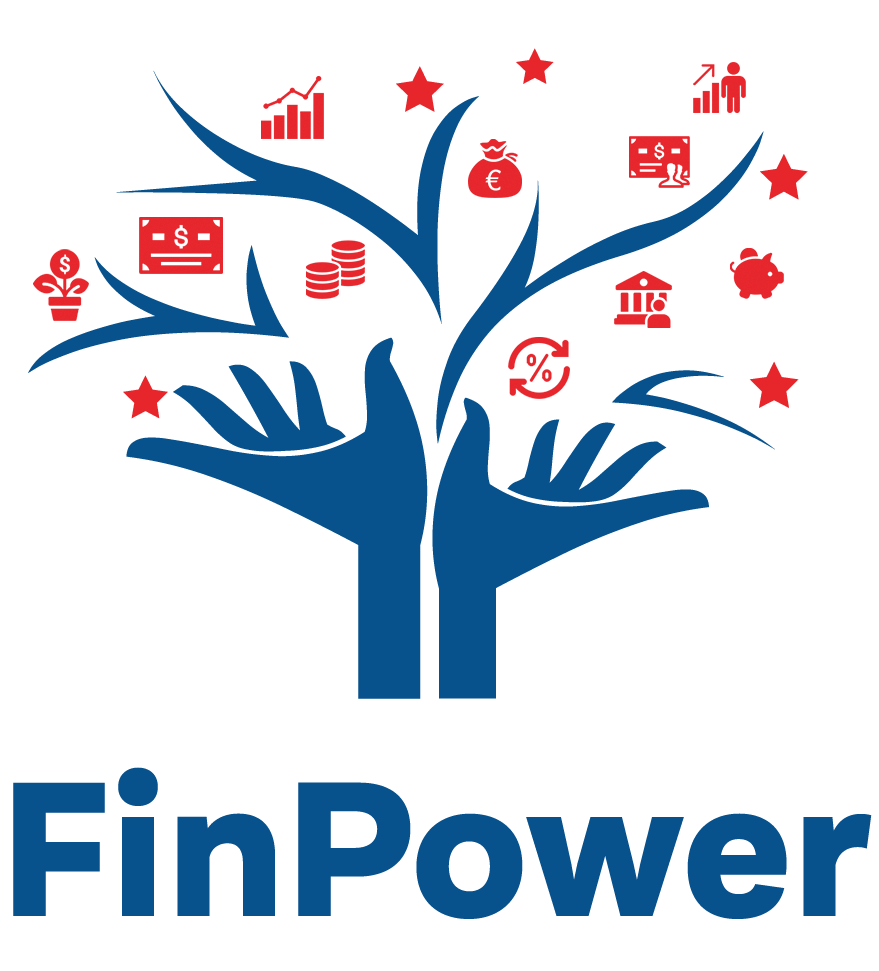 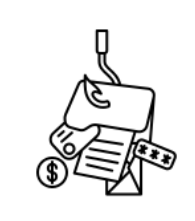 Activitatea 1: Importanța termenilor și condițiilor - Evaluarea polițelor de asigurare
Activitatea 2: Discutarea etapelor pentru a asigura alinierea poliței de asigurare la nevoile specifice
Activitatea 3: Practica
.
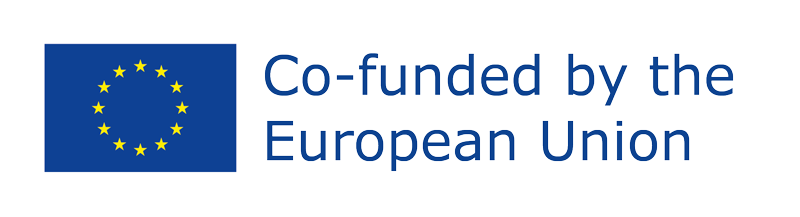 Funded by the European Union. Views and opinions expressed are however those of the author(s) only and do not necessarily reflect those of the European Union or the European Education and Culture Executive Agency (EACEA). Neither the European Union nor EACEA can be held responsible for them. Project Number: 2022-1-AT01-KA220-ADU-000087985
[Speaker Notes: Instrucțiune detaliată este atașată în documentul word pentru traineri.]
ASIGURARE DE VIAȚĂ
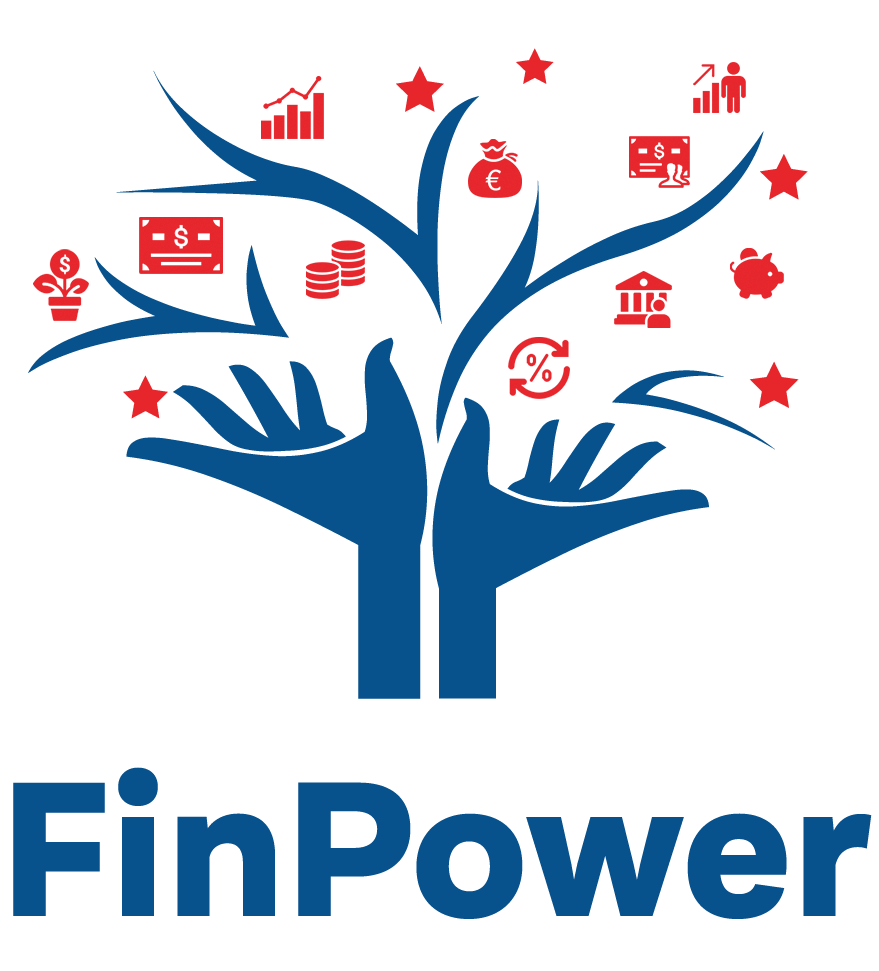 Prima
Beneficiar
Beneficiu în caz de deces
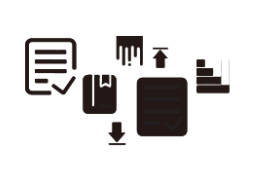 www.pexels.com
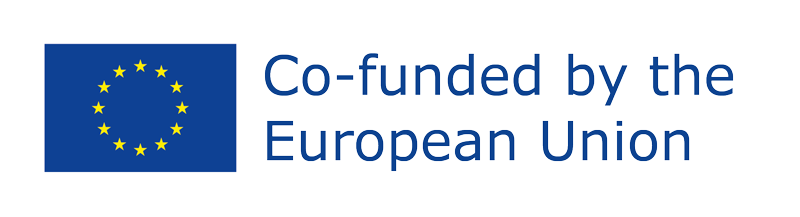 Funded by the European Union. Views and opinions expressed are however those of the author(s) only and do not necessarily reflect those of the European Union or the European Education and Culture Executive Agency (EACEA). Neither the European Union nor EACEA can be held responsible for them. Project Number: 2022-1-AT01-KA220-ADU-000087985
[Speaker Notes: Prepararea financiară nu e completă fără asigurare de viață, care oferă o plasă de siguranță pentru cei dragi în cazul în care asiguratul decedează. Face ca o varietate de obiective financiare să fie ușor de atins de-a lungul vieții. incluzând înlocuirea venitului pierdut în decursul anilor de muncă, economisirea pentru facultate și pensionare, plătirea unei ipoteci, plata facturilor de ultim moment și ajutorarea părinților în vârstă sau dependenții/persoanele în grijă cu nevoi speciale.
Pentru claritate, se introduc următoarele cuvinte și idei importante despre asigurarea de viață:
Suma plătită către compania de asigurări în schimbul acoperirii se numește primă și poate fi achitată în două feluri: tot deodată sau gradual de-a lungul timpului.
Persoana sau persoanele eligibile să primească beneficiul de deces în urma decesului persoanei asigurate se numește beneficiar, astfel numit după cel asigurat.
Deseori referit la valoarea nominală, valoarea poliței, cantitatea care se plătește sau profituri, se numește beneficiu în caz de deces și este suma pe care compania de asigurări o plătește beneficiarului în urma decesului celui asigurat.

Este esențială înțelegerea acestor concepte de bază pentru înțelegerea demersurilor și avantajelor oferite de planuri diverse pe asigurarea de sănătate, care corespund cu înțelegerea sporită a studenților și luarea de decizii pentru planificarea financiară.]
ACTIVITATEA POLIȚELOR DE ASIGURARE DE VIAȚĂ
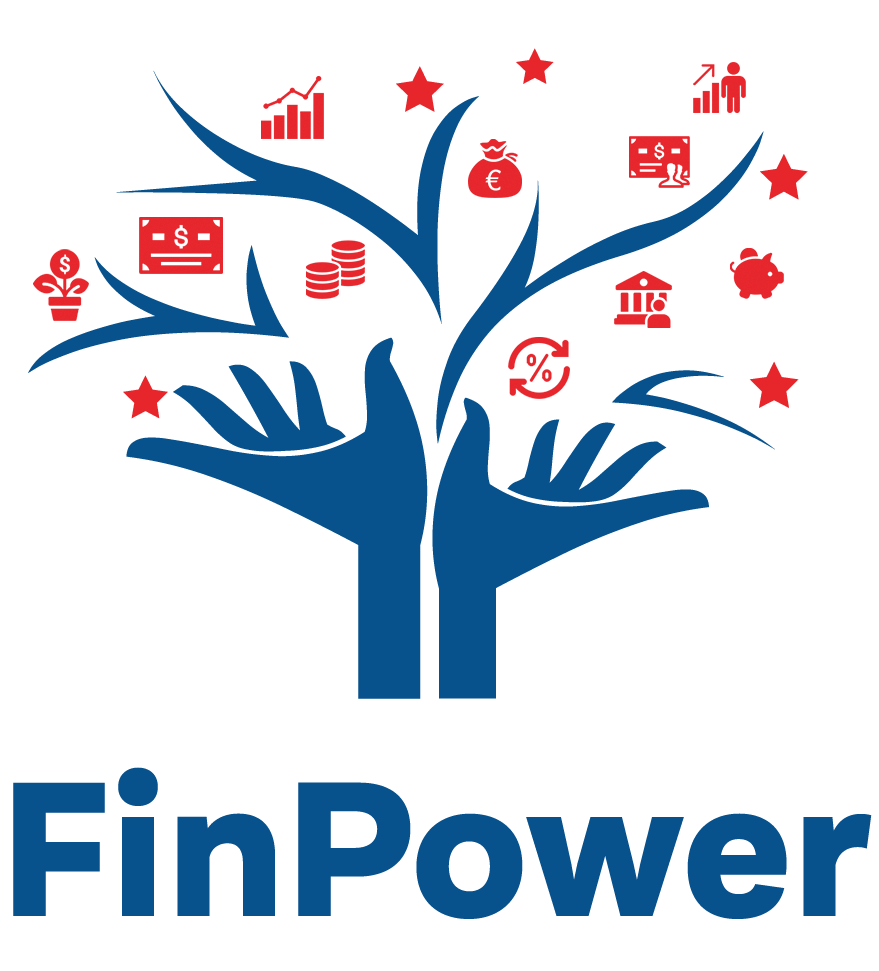 Tipuri de polițe de asigurare de viață

Activitatea 1: Discutați despre diferitele tipuri de polițe de asigurare de viață:
Asigurare de viață pe termen
Asigurare de viață integrală
Asigurare de viață universală
Asigurare de viață variabilă
Asigurare de cheltuieli finale sau de înmormântare
-> Citiți cu atenție broșura privind polițele de asigurare de viață și caracteristicile acestora
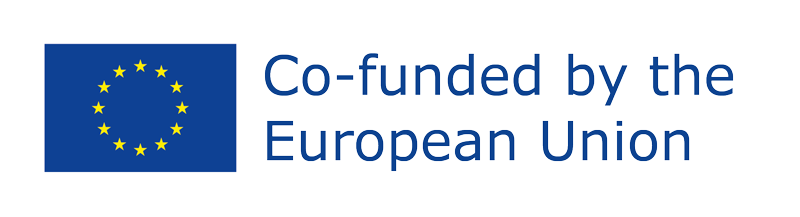 Funded by the European Union. Views and opinions expressed are however those of the author(s) only and do not necessarily reflect those of the European Union or the European Education and Culture Executive Agency (EACEA). Neither the European Union nor EACEA can be held responsible for them. Project Number: 2022-1-AT01-KA220-ADU-000087985
[Speaker Notes: Obiectivele principale ale acestei activități sunt familiarizarea elevilor cu diferitele tipuri de polițe de asigurare de viață și elucidarea caracteristicilor lor distinctive. Aceasta include explicații detaliate privind asigurarea de viață pe termen, asigurarea de viață integrală, asigurarea de viață universală, asigurarea de viață variabilă și asigurarea pentru cheltuieli finale sau de înmormântare. Sunt evidențiate caracteristicile unice ale fiecărei polițe: 
Asigurare de viață pe termen: Oferă acoperire pentru o perioadă specificată, cu plăți de prime constante, dar fără componentă de valoare în numerar.
Asigurare de viață integrală: Asigură o acoperire pe tot parcursul vieții, asigură plăți de prime egale și garantate, împreună cu o valoare în numerar care crește în timp.
Asigurare de viață universală: Asemănătoare celei pe viață întreagă, dar cu o mai mare flexibilitate în ceea ce privește ajustarea beneficiului în caz de deces și a plății primelor în anumite limite.
Asigurare de viață variabilă: Oferă acoperire pe viață cu prime egale, o componentă de investiții și o valoare în numerar fluctuantă în funcție de investițiile alese.
Asigurare pentru cheltuieli finale sau înmormântare: Concepută pentru a acoperi costurile de la sfârșitul vieții, cu prime egale, garantate, și un beneficiu în caz de deces comparativ mai mic.
Câteva exemple din viața reală:
Asigurare de viață pe termen: Un bărbat în vârstă de 35 de ani, nefumător și sănătos, ar putea achiziționa o poliță de asigurare de viață pe termen de 20 de ani cu un beneficiu în caz de deces de 500 000 EUR pentru o primă lunară de aproximativ 25 EUR. Avantajul asigurării de viață pe termen este că oferă o acoperire accesibilă pentru o perioadă specifică în care nevoia de protecție este cea mai mare, cum ar fi creșterea unei familii sau plata unei ipoteci. Dezavantajul este că, în cazul în care persoana asigurată expiră termenul, polița expiră și nu se plătește niciun beneficiu.
Asigurare de viață integrală: Un bărbat nefumător în vârstă de 35 de ani, cu o stare de sănătate bună, ar putea achiziționa o poliță de asigurare de viață întreagă cu un beneficiu în caz de deces de 500 000 EUR pentru o primă lunară de aproximativ 450 EUR. Avantajul asigurării de viață integrale este că oferă o acoperire pe viață și include o componentă de valoare în numerar care crește în timp. Dezavantajul este că este mai scumpă decât asigurarea de viață pe termen lung, iar creșterea valorii în numerar poate să nu fie la fel de mare ca alte opțiuni de investiții.
Asigurare de viață universală: Un bărbat nefumător în vârstă de 35 de ani, cu o stare de sănătate bună, ar putea achiziționa o poliță de asigurare de viață universală cu un beneficiu în caz de deces de 500 000 EUR pentru o primă lunară de aproximativ 300 EUR. Avantajul asigurării universale de viață este că oferă o acoperire pe viață și include o componentă de valoare în numerar care crește în timp. Titularul poliței are flexibilitatea de a ajusta beneficiul în caz de deces și plata primelor în anumite limite. Dezavantajul este că creșterea valorii în numerar poate să nu fie la fel de mare ca alte opțiuni de investiții, iar costul asigurării poate crește în timp.
Asigurare de viață variabilă: Un bărbat nefumător în vârstă de 35 de ani cu o stare de sănătate bună poate achiziționa o poliță de asigurare de viață variabilă cu un beneficiu în caz de deces de 500 000 EUR pentru o primă lunară de aproximativ 500 EUR. Avantajul asigurării de viață variabile este că oferă o acoperire pe viață și include o componentă de investiții prin care valoarea în numerar este investită într-o varietate de opțiuni de investiții alese de deținătorul poliței. Valoarea în numerar și beneficiul în caz de deces pot fluctua în funcție de performanța investițiilor. Dezavantajul este că este mai scumpă decât alte tipuri de asigurări de viață și există riscul ca valoarea în numerar și beneficiul în caz de deces să scadă dacă investițiile au performanțe slabe.
Asigurare de cheltuieli finale sau de înmormântare: Un bărbat în vârstă de 70 de ani, nefumător și în stare bună de sănătate, ar putea achiziționa o poliță de asigurare pentru cheltuieli finale sau de înmormântare cu un beneficiu în caz de deces de 10 000 EUR pentru o primă lunară de aproximativ 50 EUR. Avantajul asigurării pentru cheltuieli finale sau pentru înmormântare este că oferă o acoperire accesibilă pentru cheltuielile de la sfârșitul vieții, cum ar fi costurile funerare. Dezavantajul este că beneficiul în caz de deces este de obicei mai mic decât alte tipuri de asigurări de viață și poate să nu ofere o acoperire suficientă pentru alte nevoi financiare.

Activitatea include, de asemenea, exemple ale fiecărei polițe, subliniind avantajele și limitările acestora, precum și distribuirea de materiale educaționale privind polițele de asigurare de viață pentru a promova o înțelegere cuprinzătoare în rândul elevilor.
Pas cu pas
Explicați caracteristicile fiecărui tip de poliță.
Oferiți exemple ale fiecărui tip de poliță și avantajele și dezavantajele acestora
Distribuiți materiale informative privind polițele de asigurare de viață și caracteristicile acestora.]
ACTIVITATEA POLIȚELOR DE ASIGURARE DE VIAȚĂ
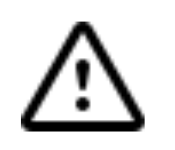 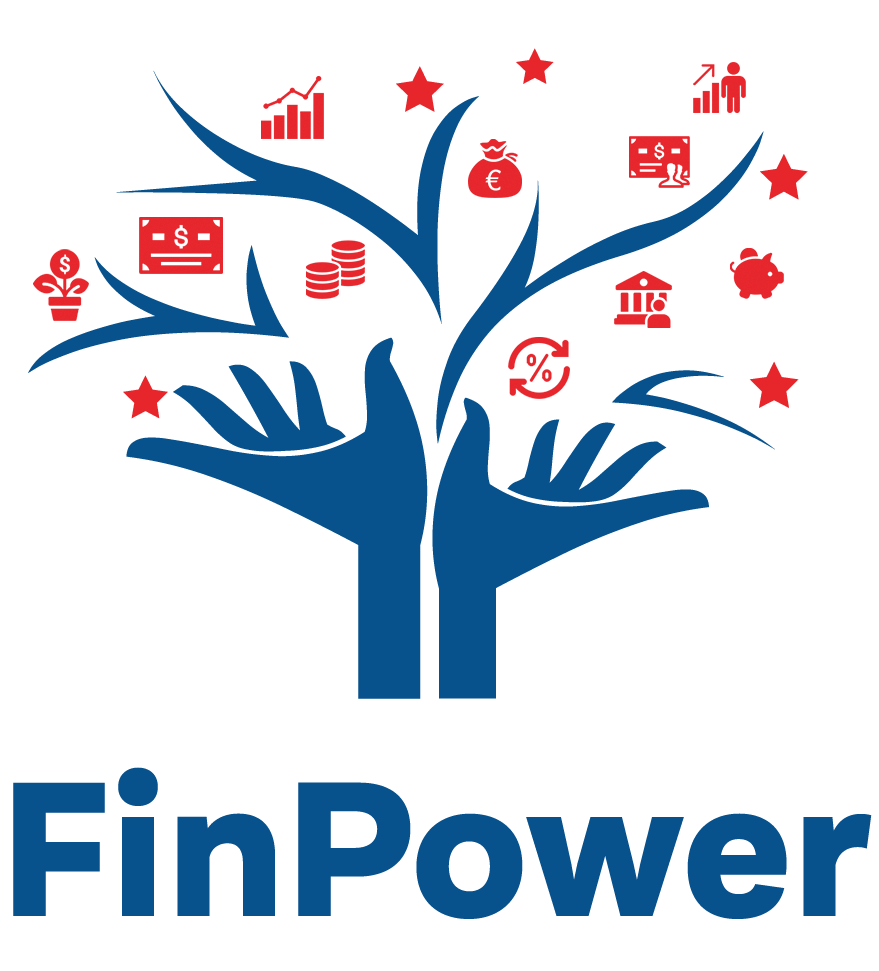 Nevoi și riscuri financiare
Activitatea 2: Discutați despre nevoile și riscurile financiare asociate diferitelor etape ale vieții:
Adulți tineri
părinți
Pensionarii

Cum pot varia nevoile și prioritățile financiare ale persoanelor aflate în diferite etape ale vieții, cum ar fi tinerii adulți, părinții și pensionarii?
Și cum joacă asigurarea de viață un rol crucial în abordarea acestor provocări financiare specifice fiecărei etape?
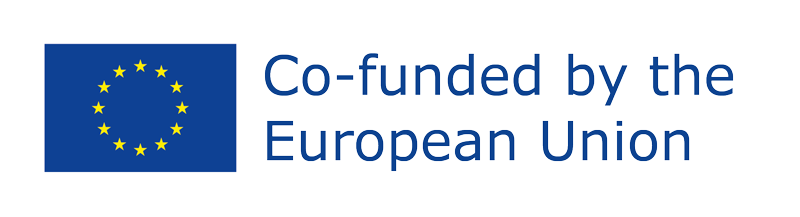 Funded by the European Union. Views and opinions expressed are however those of the author(s) only and do not necessarily reflect those of the European Union or the European Education and Culture Executive Agency (EACEA). Neither the European Union nor EACEA can be held responsible for them. Project Number: 2022-1-AT01-KA220-ADU-000087985
[Speaker Notes: Activitatea 2: Discutați despre nevoile financiare și riscurile asociate diferitelor etape ale vieții.
Obiectivele principale ale acestei activități sunt de a vorbi despre pericolele și cerințele financiare unice care însoțesc diferitele etape ale vieții și de a sublinia cât de importantă este asigurarea de viață în atenuarea acestor dificultăți și în asigurarea financiară a celor dragi. Elevii investighează dinamica financiară a trei etape importante ale vieții:
Tineri adulți: Gestionarea datoriilor, asigurarea obiectivelor și formarea obiceiurilor financiare. În cazul unui deces timpuriu, asigurarea de viață ajută la achitarea obligațiilor restante și la protejarea viitorului financiar al familiei.
Părinți: Sublinierea necesității de a gestiona ipotecile, de a crește copiii și de a economisi pentru pensie și educație. Asigurarea de viață oferă familiei stabilitate financiară prin garantarea sprijinului în cazul unui deces prematur, ajutând la achitarea datoriilor și planificând viitorul copiilor.
Pensionarii: Evidențierea celor care au un venit fix la pensie, ținând cont în același timp de costurile medicale. Un soț supraviețuitor ar putea primi bani din asigurarea de viață pentru a ajuta la acoperirea ultimelor costuri.

Activitatea clarifică și mai mult modul în care asigurarea de viață contribuie la reducerea acestor riscuri monetare și la garantarea stabilității pentru cei apropiați. Prin acoperirea salariilor pierdute, achitarea obligațiilor precum ipotecile și împrumuturile școlare și garantarea nevoilor viitoare ale copiilor, aceasta oferă sprijin financiar. O componentă de valoare în numerar este disponibilă în unele planuri, oferind flexibilitate financiară prin posibilitatea de a împrumuta din valoarea în numerar acumulată sau de a o utiliza pentru a acoperi plata primelor. În cele din urmă, asigurarea de viață oferă oamenilor siguranță financiară, garantând că cei dragi vor fi protejați financiar în cazul unei urgențe.
Pas cu pas
Explică modul în care asigurarea de viață poate contribui la reducerea riscurilor financiare și poate oferi siguranță celor dragi]
ALEGEREA POLIȚEI DE ASIGURARE DE VIAȚĂ POTRIVITE
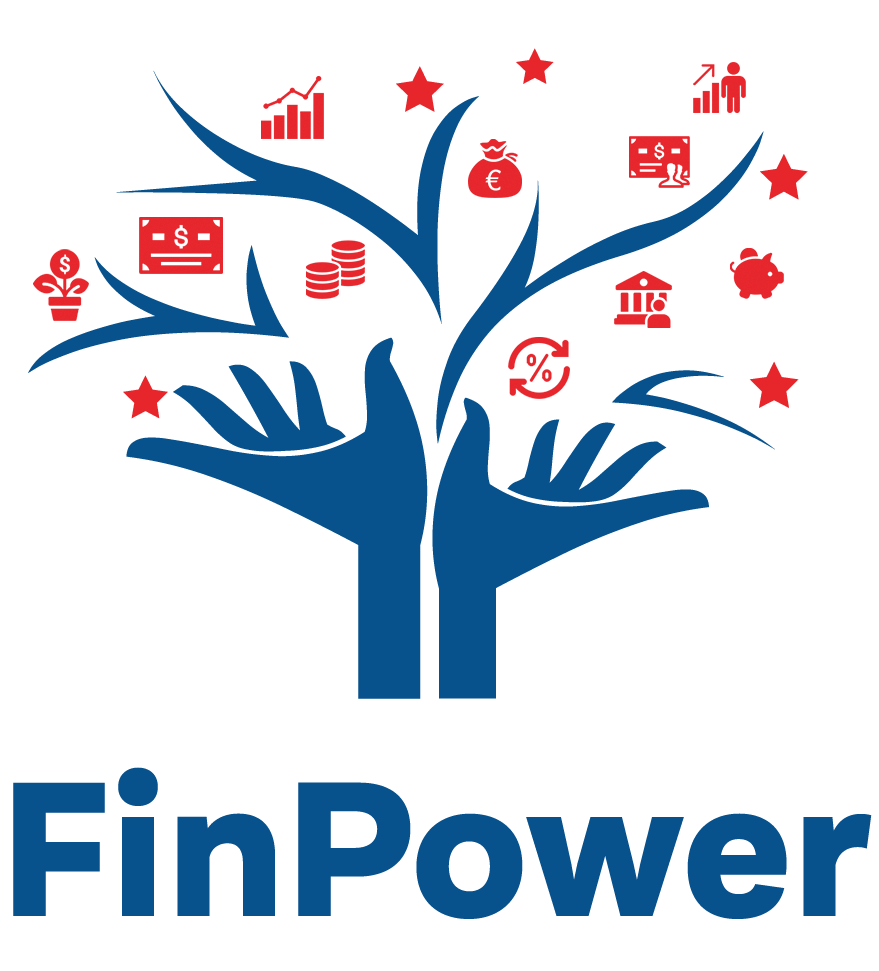 Avantajele și dezavantajele diferitelor polițe de asigurare de viață
Activitate: Analizați beneficiile și dezavantajele diferitelor polițe de asigurare de viață și alegeți cea mai potrivită poliță în funcție de nevoile individuale.
Variabile de luat în considerare: Vârsta; Sănătatea; Situația familială; Obiectivele financiare
Prin evaluarea atentă a acestor variabile și înțelegerea impactului lor asupra nevoilor de asigurare de viață, persoanele pot lua decizii în cunoștință de cauză atunci când aleg o poliță.
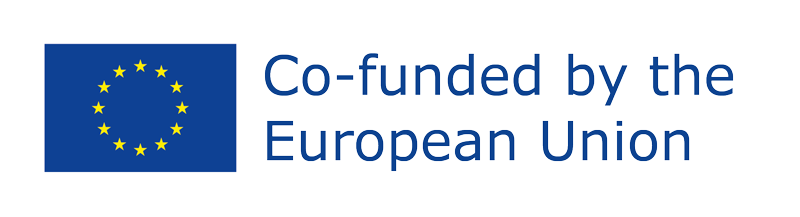 Funded by the European Union. Views and opinions expressed are however those of the author(s) only and do not necessarily reflect those of the European Union or the European Education and Culture Executive Agency (EACEA). Neither the European Union nor EACEA can be held responsible for them. Project Number: 2022-1-AT01-KA220-ADU-000087985
[Speaker Notes: Activitatea 3: Analizați beneficiile și dezavantajele diferitelor polițe de asigurare de viață și alegeți cea mai potrivită poliță în funcție de nevoile individuale.
Obiectivele principale ale acestei activități sunt de a ajuta oamenii să aleagă cea mai bună poliță de asigurare de viață pentru cerințele lor specifice prin analizarea beneficiilor și dezavantajelor diferitelor polițe. Cursanții investighează o serie de variabile importante care influențează alegerea poliței.
Asigurarea de viață joacă un rol crucial în asigurarea securității financiare a persoanelor și a familiilor acestora. Cu toate acestea, alegerea poliței de asigurare de viață potrivite necesită o analiză atentă a diverșilor factori. În această activitate, vom aprofunda beneficiile și dezavantajele diferitelor polițe de asigurare de viață pentru a ajuta persoanele să ia decizii în cunoștință de cauză pe baza nevoilor și circumstanțelor lor specifice.

Variabile de luat în considerare:
1. Vârsta:
   - Impactul asupra caracterului adecvat al asigurării: Persoanele mai tinere pot găsi asigurarea de viață pe termen mai accesibilă datorită primelor mai mici, în timp ce persoanele mai în vârstă pot prefera asigurarea de viață permanentă pentru o acoperire pe tot parcursul vieții.
   - Prețurile primelor: Vârsta influențează în mod semnificativ prețurile primelor, persoanele în vârstă confruntându-se de obicei cu prime mai mari pentru asigurarea de viață.

2. Starea de sănătate:
   - Costul primelor: Starea de sănătate afectează în mod direct costul primelor de asigurare de viață. Persoanele cu o stare de sănătate mai bună se pot califica pentru rate mai mici, în timp ce persoanele cu afecțiuni medicale preexistente se pot confrunta cu prime mai mari sau cu restricții de acoperire.
   - Procesul de subscriere: Evaluările de sănătate și examenele medicale fac adesea parte din procesul de subscriere a polițelor de asigurare de viață, asigurătorii evaluând starea de sănătate a unei persoane pentru a determina riscul și primele.

3. Situația familială:
   - Persoanele aflate în întreținere și responsabilitățile financiare: Persoanele care au persoane în întreținere, cum ar fi copii sau părinți în vârstă, pot necesita o acoperire mai mare pentru a se asigura că nevoile lor financiare sunt satisfăcute în cazul decesului titularului poliței.
   - Luarea în considerare a soțului/soției și a copiilor: Asigurarea de viață poate oferi protecție financiară pentru soți și copii, acoperind cheltuieli precum plățile ipotecare, costurile educației și cheltuielile zilnice de trai.
4. Obiective financiare:
   - Planificarea pensionării: Unele persoane pot utiliza asigurarea de viață ca instrument pentru planificarea pensionării, optând pentru polițe de asigurare de viață permanente cu o componentă de valoare în numerar pentru a acumula economii în timp.
   - Securitatea financiară viitoare: Polițele de asigurare de viață pot servi ca mijloc de asigurare a viitorului financiar al beneficiarilor, oferind o sumă forfetară de plată sau înlocuirea veniturilor la decesul titularului poliței.

Alegerea poliței potrivite:
Prin evaluarea atentă a acestor variabile și înțelegerea impactului lor asupra nevoilor de asigurare de viață, persoanele pot lua decizii în cunoștință de cauză atunci când aleg o poliță. Este esențial să se ia în considerare atât accesibilitatea pe termen scurt, cât și obiectivele financiare pe termen lung pentru a asigura o acoperire adecvată și stabilitate financiară pentru sine și pentru cei dragi.
Asigurarea de viață este un instrument financiar vital care oferă liniște și siguranță persoanelor și familiilor acestora. Analizând beneficiile și dezavantajele diferitelor polițe și luând în considerare variabile-cheie precum vârsta, starea de sănătate, situația familială și obiectivele financiare, persoanele pot alege cea mai potrivită poliță de asigurare de viață pentru a răspunde nevoilor și aspirațiilor lor unice în viață.

Pas cu pas
Discutați factorii care influențează alegerea politicii.
Utilizați un tablou pentru a ilustra diferite scenarii și modul de alegere a politicii potrivite pentru fiecare situație. (Link pentru un exemplu de tablă albă)
Recapitulați punctele-cheie ale lecției, subliniind importanța asigurării de viață în planificarea financiară și modul de alegere a poliței potrivite.
Răspundeți la orice întrebări și oferiți resurse suplimentare pentru învățarea în continuare.]
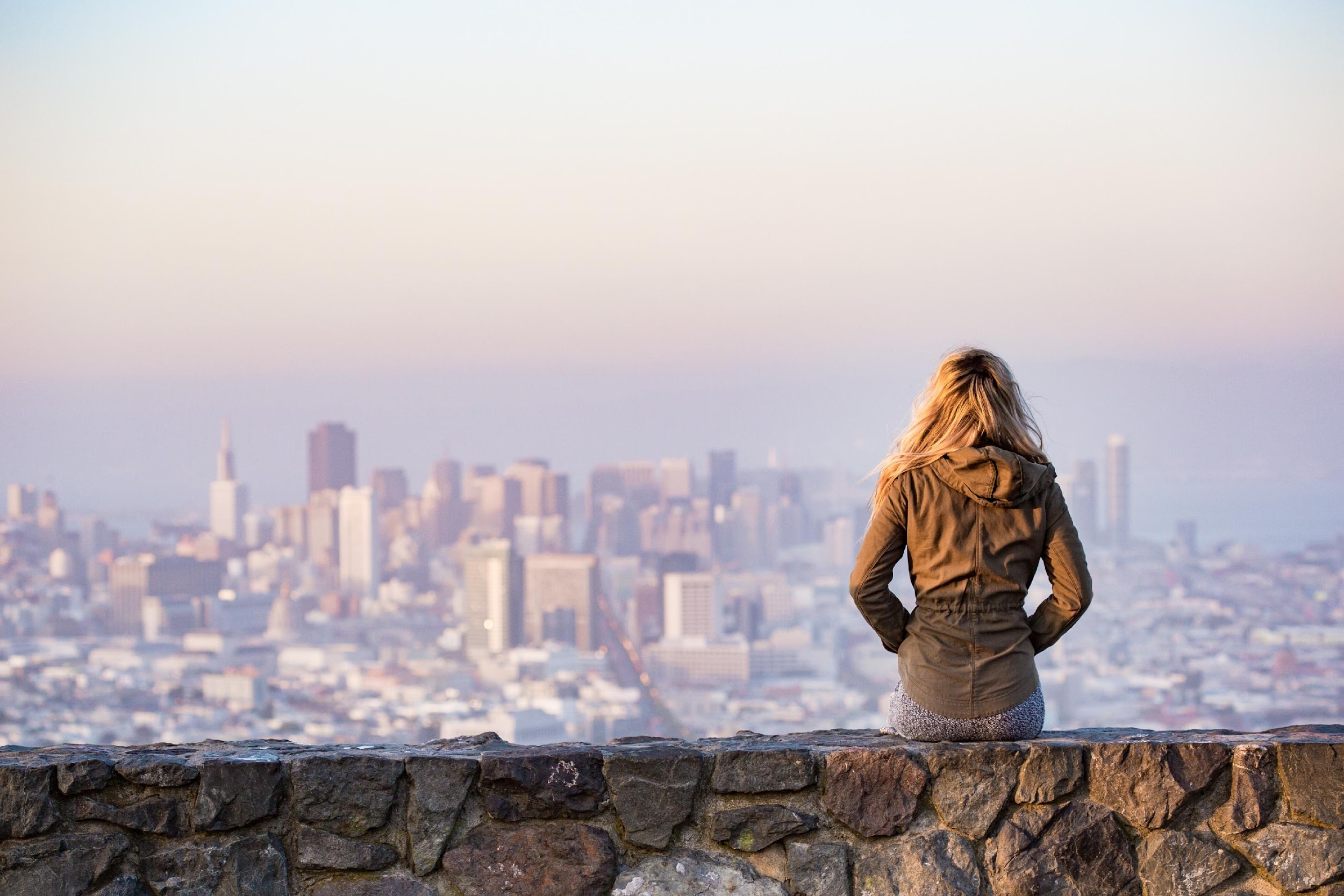 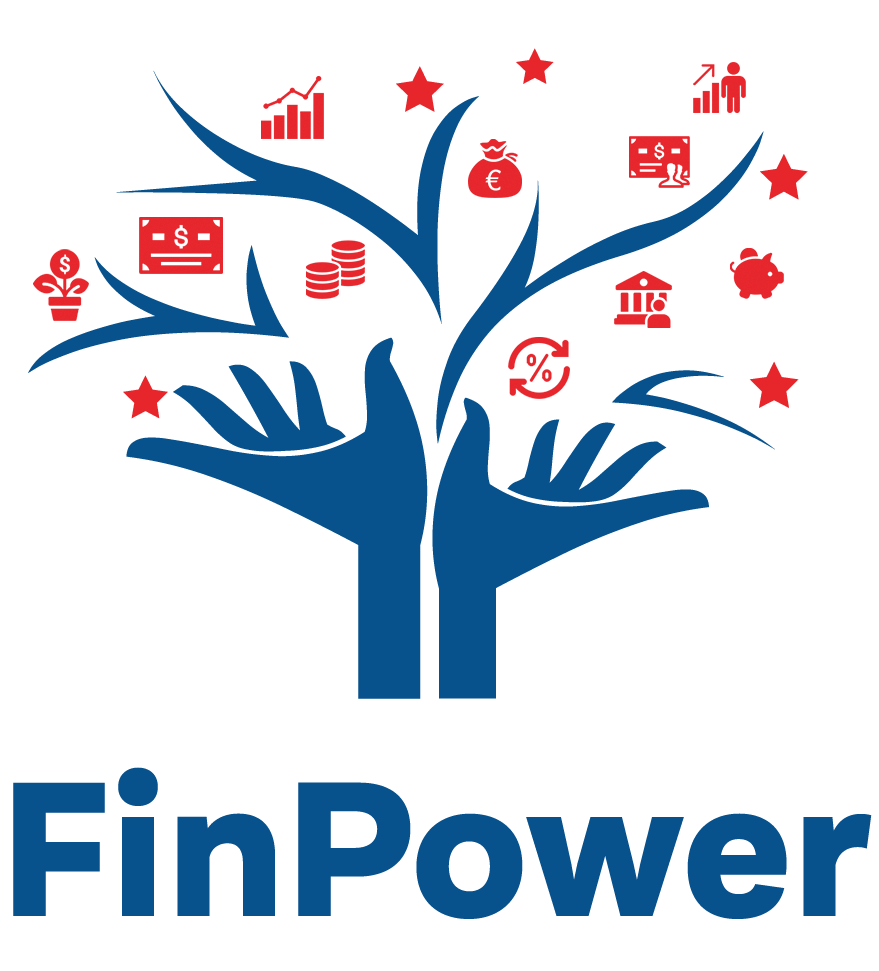 Mulțumim!
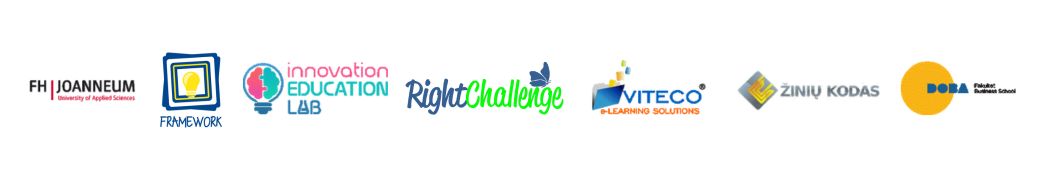 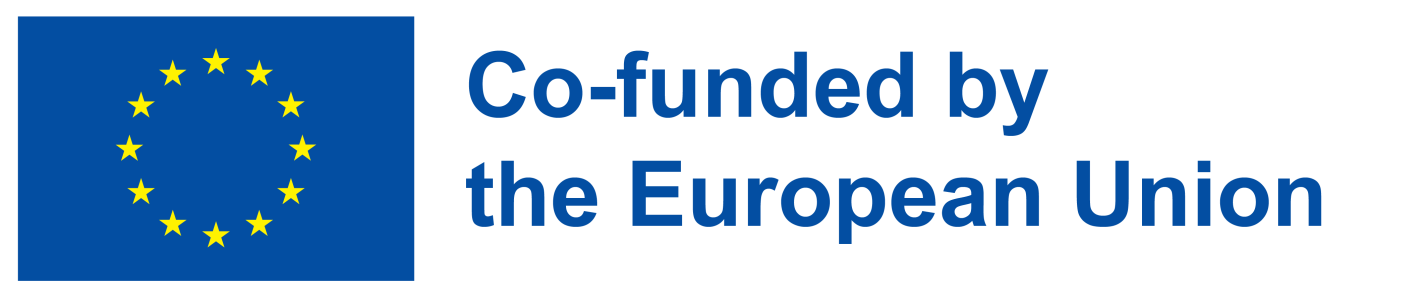 Project Number: 2022-1-AT01-KA220-ADU-000087985
[Speaker Notes: Acest modul a acoperit câteva noțiuni de bază din domeniul asigurărilor. Ați explorat scopul și beneficiile asigurărilor, ați învățat să selectați polița potrivită și ați identificat potențiale înșelătorii.]